KESİRLERDE SADELEŞTİRME VE GENİŞLETME
Aşağıdaki iki şekli kesir olarak ifade ediniz.
Sizce bu iki kesir eşit midir?
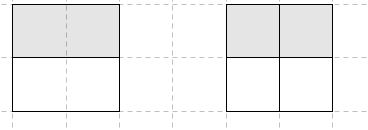 KESİRLERDE SADELEŞTİRME VE GENİŞLETME
Bir önceki sayfada dikkat ederseniz kesirlerin belirttiği bölgeler eşit büyüklüktedir. Bir kesrin hem payı hem paydası aynı sayı ile çarpılırsa bu işleme genişletme denir. 
Az önceki şekilde kesrimiz 2 ile genişletilmiştir. Aşağıdaki işlemi inceleyiniz. Sadeleştirmenin ne demek olduğunu tartışınız.
1
Kesrini 2 ile genişletirsek;
2
KESİRLERDE SIRALAMA
Aşağıdaki verilen şekilleri kesir olarak ifade ediniz. Sizce hangi kesir daha büyük? Nedenini açıklayınız.
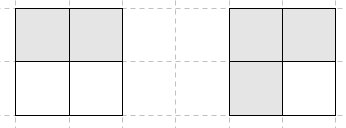 KESİRLERDE SIRALAMA
Bir önceki sayfada şekillerin ifade ettiği kesirleri yazarsak paydalarının eşit olduğunu fark ederiz. Dikkat edersek 2. şekilde daha çok parçamız boyalı. Yani 2. kesir daha büyük. Burada ne fark ettiniz?
Olduğuna dikkat ediniz.
KESİRLERDE SIRALAMA
Bir önceki örneğe dikkat ederseniz paydalar eşitse paylara göre sıralamamız yeterli oldu. Buna göre aşağıdaki kesirleri büyükten küçüğe doğru sıralayınız.
KESİRLERDE SIRALAMA
Peki paydalar aynı olmasa ne yapardık?
Daha önce genişletme ve sadeleştirmeyi görmüştük. Paydaları eşit hale getirebiliriz. Aşağıdaki kesirleri sıralayalım.
KESİRLERDE SIRALAMA
Önce verilen kesirlerin paydalarını eşitlememiz lazım. 2 ve 3 sayıların en küçük katı 6 olduğu için 6 sayısına eşitleyeceğiz. Yani kesirlerimizi genişleteceğiz.
1. Kesri 2 ile genişlettik.
2. Kesri 3 ile genişlettik.
....SON....
BAŞARILAR DİLERİM….